Знатоки химии
1 раунд
Химия и медицина
Химия и биология
Герои древних мифов
Металлы
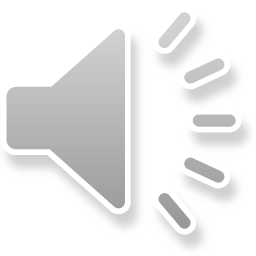 1 раунд
2 РАУНД
Химия и медицина15 очков
Каким химическим элементом богата морская капуста?

Ответ:
Йод
Химия и медицина30 очков
Какой металл обладает бактерицидными свойствами?

Ответ:
Серебро
Химия и медицина50 очков
Нехватка этого элемента в организме  вызывает болезнь щитовидной железы
Ответ:
Йод
Химия и медицина70 очков
Ионы этого металла участвуют в поддержании постоянного осмотического давления биожидкости организма
Ответ:
Натрий
Химия и биология15 очков
В название какого химического элемента входит название хвойного дерева?
Ответ:
Никель
Химия и биология30 очков
В название какого химического элемента входят названия двух животных?
Ответ:
Мышьяк
Химия и биология50 очков
Какой металл входит в состав хлорофилла?

Ответ:
Магний
Химия и биология70 очков
Какой металл погубил Древний Рим?

Ответ:
Свинец
Герои древних мифов15 очков
Этот элемент назван в честь мифического героя, подарившего людям огонь.
Ответ:
Прометий
Герои древних мифов30 очков
Этот элемент назван в честь сына Геи (Земли) и Урана (Неба), который вырос могучим и грозным!
 Ответ:
Титан
Герои древних мифов50 очков
Этот элемент назван в честь Ниобы – дочери Тантала. Это элемент V группы 5 периода
Ответ:
Ниобий
Герои древних мифов70 очков
Этот элемент назван в честь одного из сыновей Зевса. В наказание за свои преступления он обречен на вечные муки голода, жажды и страха
Ответ:
Тантал
Металлы15 очков
Название этого металла произошло от латинского словосочетания «утренняя звезда»
 Ответ:
Золото
Металлы30 очков
Этот щелочной металл по распространенности занимает шестое место. Его широко используют в ядерной энергетике как теплоноситель
Ответ:
Натрий
Металлы50 очков
В 1854г. стоимость одного килограмма этого металла составляла 1200 рублей, т.е. в 270 раз дороже серебра.
Ответ:
Алюминий
Металлы70 очков
Его называют «металл космического века».
Он входит в состав изумрудов. Этот элемент доставил немало хлопот Д.И. Менделееву при составлении периодической системы химических элементов  
 Ответ:
Бериллий
2 раунд
География открытий 
В честь ученых
Угадай элемент
Неметаллы
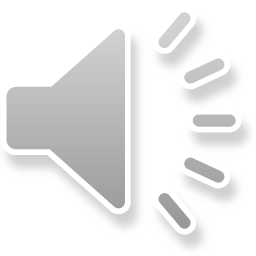 2 раунд
ФИНАЛ
География открытий15 очков
Элемент назван в честь Росси. Первый химический элемент, который был открыт русским ученым Карлом Карловичем Клаусом
Ответ:
Рутений
География открытий 30 очков
Этот элемент назван в честь Польши – родины Марии Склодовской –Кюри. Это радиоактивный элемент
 Ответ:
Полоний
География открытий 50 очков
Этот элемент получил свое название от латинского названия острова Кипр. Он известен с глубокой древности
 Ответ:
Медь
География открытий 70 очков
Этот химический элемент, впервые найденный  в Скандинавии, был открыт шведским ученым Нильсоном
Ответ:
Скандий
В честь ученых15 очков
Этот элемент был последним, который удалось синтезировать классическим методом. Он назван в честь великого русского химика, открывшего периодический закон
Ответ:
Менделеевий
В честь ученых30 очков
Этот элемент назван в честь Пьера Кюри и Марии Склодовской –Кюри
 Ответ:
Кюрий
В честь ученых50 очков
Этот элемент назван в честь шведского ученого, изобретателя, промышленника, который завещал около 33 млн. шведских крон на создание Фонда международных премий за работы в области физики, химии, медицины
 Ответ:
Нобелий
В честь ученых70 очков
Этот элемент назван в честь выдающегося физика, создателя теории относительности
 Ответ:
Эйнштейний
Угадай элемент 15 очков
Сплав этого металла с медью – латунь – был получен намного раньше чем сам чистый металл. Почти половина мирового производства  этого металла идет на защиту стали от коррозии
Ответ:
Цинк
Угадай элемент 30 очков
Император Наполеон III  на банкете велел подать для почетных гостей приборы из очень дорогого серебристо-белого металла. А всем прочим гостям было обидно до слез: им пришлось пользоваться обычной золотой и серебряной посудой. Из чего были изготовлены приборы?
 Ответ:
Алюминий
Угадай элемент 50 очков
Химический элемент, который алхимики считали связанным с Марсом. Этот элемент является составной частью гемоглобина, его недостаток приводит к анемии
 Ответ:
Железо
Угадай элемент 70 очков
Элемент, входящий в состав всех органических соединений, имеет несколько аллотропных видоизменений, одно из которых – ценный минерал. 
Ответ:
Углерод
Неметаллы15 очков
Какой элемент был назван по цвету его паров?
Ответ:
Йод
Неметаллы30 очков
Какой неметалл алхимики называли «желчью бога»?
 Ответ:
Сера
Неметаллы50 очков
Какой неметалл используют в производстве маргарина?
 Ответ:
Водород
Неметаллы70 очков
Какой неметалл добавляют к свинцу при изготовлении охотничьей дроби? 
 Ответ:
Мышьяк
Финал
Школа детективов
Историческая справка
Маска, я тебя знаю
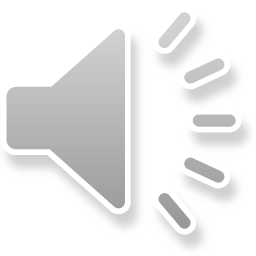 Финал
Школа детективов
Не все аурум, что блестит
Не все золото, что блестит
Школа детективов
Феррумный характер
Железный характер
Школа детективов
Слово аргентум, а молчание – аурум!
Слово серебро, а молчание золото
Школа детективов
Белый, как карбонат кальция
Белый, как мел
Историческая справка
Какой металл в середине 18 века был любимым металлом испанских фальшивомонетчиков?
Платина
Историческая справка
Какой из металлов древности символизировал сны, раны, грабежи?
Серебро
Историческая справка
Какой металл работал птичкой у фотографа?
Магний
Историческая справка
Какой элемент в средневековых книгах изображали фигуркой волка с открытой пастью?
Сурьма
Маска, я тебя знаю
Я красив с человеком очень давно. Я красив, больше всего мне идет желтый цвет. Меня легко повредить, так как характер у меня очень мягкий. Никто не может обойтись без меня, когда совершает покупки, строит храмы, запускает искусственные спутники Земли. Меня называют царем металлов
 Ответ:
Золото
Маска, я тебя знаю
Я не менее красив, чем золото! Мой род очень древни, ему примерно 7 тысяч лет. С моей помощью 5 тысяч лет назад соорудили пирамиду Хеопса. Из меня изготовили щит для героя Троянской войны Ахилла. 
Ответ:
Медь
Маска, я тебя знаю
В древности некоторый народы ценили меня больше, чем золото. Я и воин, и труженик. Без меня человек слаб и немощен! Мой покровитель – бог войны Марс
Ответ:
Железо
Маска, я тебя знаю
Во времена Древнего Рима меня широкого использовали для приготовления кухонной утвари, водопроводных труб, монет, гирь. В настоящее время меня используют в аккумуляторах
Ответ:
Свинец